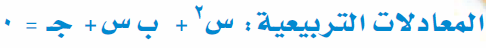 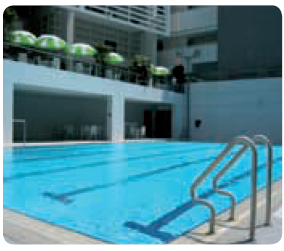 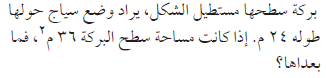 لأن : المساحة  =  الطول  ×  العرض
لماذا تحتاج عند إيجاد بعدي سطح البركة إلى إيجاد عددين حاصل ضربهما 36 ؟
2   ،   18
1   ،   36
ما العددان الصحيحان اللذان حاصل ضربهما  36 ؟
6   ،   6
4   ،   9
3   ،   12
أي زوج منهما مجموعه  12  ؟
6  ،   6
ما بعدا البركة  ؟
6 م  ،   6 م
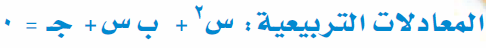 نوجد كل عاملين حاصل ضربهما  جـ
نختار العاملين اللذين حاصل جمعهما أو طرحهما  ب
س2     +     ب س     +      جـ
إذا كانت موجبة نجمع العاملين
إذا جمعنا عاملي  جـ  نكتب هذه الإشارة معهما
إذا كانت سالبة نطرح العاملين
إذا طرحنا عاملي  جـ  نكتب هذه الإشارة مع الأكبر وعكسها مع الأصغر
(        إشارة ب             ) (       إشارة ب               )
س
س
س2 +  ب س  +  جـ  =
عامل جـ
عامل جـ
حلل :  س2  +  9 س  +  20
4  ،  5
9
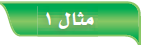 مثال
لأننا جمعنا عاملي  جـ  نضع إشارة الأوسط مع العاملين
2  ،  10
12
1  ،  20
21
س2     +     9 س     +      20
نجمع
(                    ) (                    )
س2 +  9 س  +  20  =
س
س
4
5
+
+
حلل :  س2  +  2 س  ــ  15
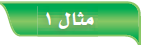 مثال
لأننا طرحنا عاملي  جـ  نضع إشارة الأوسط مع الأكبر وعكسها مع الأصغر
3  ،   5
2
1  ،  15
14
س2     +     2 س     ــ      15
نطرح
(                    ) (                    )
س2 +  2 س  ــ  15  =
س
س
3
5
ــ
+
حلل :  د2  +  11 د   +  24
4  ،  6
10
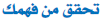 3  ،  8
11
لأننا جمعنا عاملي  جـ  نضع إشارة الأوسط مع العاملين
2  ،  12
14
1  ،  24
25
د2     +     11 د     +      24
نجمع
(                    ) (                    )
د2 +  9 د  +  24  =
د
د
3
8
+
+
حلل :   9  +  10 ن  +   ن2
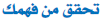 لأننا جمعنا عاملي  جـ  نضع إشارة الأوسط مع العاملين
1  ،   9
10
3  ،  3
6
ن2     +     10 ن     +      9
نجمع
(                    ) (                    )
ن2 +  10 ن  +  9  =
ن
ن
1
9
+
+
حلل :   21  ــ  22 م  +   م2
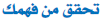 لأننا جمعنا عاملي  جـ  نضع إشارة الأوسط مع العاملين
1  ،   21
22
3  ،  7
10
م2     ــ     22 م     +      21
نجمع
(                    ) (                    )
م2 ــ  22 م  +  21  =
م
م
1
21
ــ
ــ
حلل :    و2 ــ  11 ر  +  28
4  ،   7
11
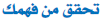 لأننا طرحنا عاملي  جـ  نضع إشارة الأوسط مع الأكبر وعكسها مع الأصغر
2  ،   14
16
1  ،  28
29
و2     ــ     11 و     +      28
نجمع
(                    ) (                    )
و2 ــ  11 و  +  28  =
و
و
4
7
ــ
ــ
6  ،   8
2
حلل :   ص2 +  13 ص  ــ  48
4  ،   12
8
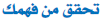 3  ،   16
13
لأننا طرحنا عاملي  جـ  نضع إشارة الأوسط مع الأكبر وعكسها مع الأصغر
2  ،   24
22
1  ،  48
47
ص2     +     13 ص     ــ      48
نطرح
(                    ) (                    )
ص
ص
ص2 +  13 ص  ــ   48  =
3
16
ــ
+
حلل :    ر2 ــ  2 ر  ــ   24
4  ،  6
2
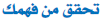 3  ،  8
5
لأننا طرحنا عاملي  جـ  نضع إشارة الأوسط مع الأكبر وعكسها مع الأصغر
2  ،  12
10
1  ،  24
23
ر2     ــ      2 ر      ــ      24
نطرح
(                    ) (                    )
ر2 ــ  2 ر  ــ  24  =
ر
ر
4
6
+
ــ
حلل :    س2 +  14 س  +   24
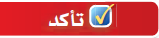 4  ،  6
10
3  ،  8
11
لأننا جمعنا عاملي  جـ  نضع إشارة الأوسط مع العاملين
2  ،  12
14
1  ،  24
25
س2    +    14 س     +      24
نجمع
(                    ) (                    )
س2 +  14 س  +  24  =
س
س
2
12
+
+
حلل :    ص2 ــ  7 ص   ــ   30
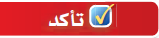 5  ،  6
1
3  ،  10
7
لأننا طرحنا عاملي  جـ  نضع إشارة الأوسط مع الأكبر وعكسها مع الأصغر
2  ،  15
13
1  ،  30
29
ص2     ــ      7 ص      ــ      30
نطرح
(                    ) (                    )
ص2 ــ  7 ص  ــ  30 =
ص
ص
3
10
+
ــ
حلل :    ن2 +  4 ن   ــ   21
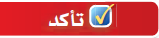 لأننا طرحنا عاملي  جـ  نضع إشارة الأوسط مع الأكبر وعكسها مع الأصغر
3  ،  7
4
1  ،  21
20
ن2     +      4 ن      ــ      21
نطرح
(                    ) (                    )
ن2  ــ   7 ن   ــ  30  =
ن
ن
3
7
ــ
+
حلل :    م2 ــ  15 م   +   50
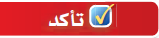 5  ،   10
15
لأننا جمعنا عاملي  جـ  نضع إشارة الأوسط مع العاملين
2  ،   25
27
1  ،  50
51
م2     ــ     15 م     +      50
نجمع
(                    ) (                    )
م2 ــ  15 م  +  50  =
م
م
5
10
ــ
ــ
حل المعادلة  :  س2 +  6 س   =  27
س2 +  6 س   =  27
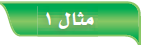 مثال
س2 +  6 س   ــ 27  =  0
( س  ــ  3 ) ( س  + 9 )  =  0
س  +  9  =  0
س  ــ  3  =  0
س         =  3
س         =  ــ  9
3   ،   ــ  9
حل المعادلة :
حل المعادلة  :  ع2 ــ  3 ع  =  70
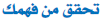 ع2  ــ   3 ع   =  70
ع2  ــ   3 ع   ــ  70 =  0
( ع   +  7 ) ( ع   ــ  10 )  =  0
ع  ــ  10  =  0
ع  +  7  =  0
ع          =  ــ  7
ع         =   10
ــ  7   ،   10
حل المعادلة :
حل المعادلة  :  س2 +  3 س  ــ  18 =  0
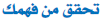 س2  +   3 س   ــ  18 =  0
( س   ــ  3 ) ( س   +  6 )  =  0
س  +  6  =  0
س  ــ  3  =  0
س          =   3
س         =  ــ  6
3   ،  ــ  6
حل المعادلة :
حل المعادلة  :  س2 ــ  4 س  ــ  21 =  0
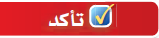 س2  ــ   4 س   ــ  21 =  0
( س   +  3 ) ( س   ــ  7 )  =  0
س  ــ  7  =  0
س  +  3  =  0
س          =  ــ  3
س         =   7
ــ  3   ،    7
حل المعادلة :
حل المعادلة  :  ن2 ــ  3 ن  +  2 =  0
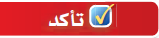 ن2  ــ   3 ن   +  2 =  0
( ن   ــ  1 ) ( ن   ــ  2 )  =  0
ن  ــ  2  =  0
ن  ــ   1  =  0
ن          =   1
ن         =   2
1   ،    2
حل المعادلة :
حل المعادلة  :  س2 ــ  15 س  +  54 =  0
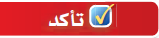 س2  ــ   15 س   +  54  =  0
( س   ــ  6 ) ( س   ــ  9 )  =  0
س  ــ  9  =  0
س  ــ   6  =  0
س          =   6
س         =   9
6   ،    9
حل المعادلة :
حل المعادلة  :  س2 +  12 س  =  ــ 32
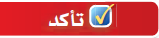 س2  +   12 س   =  ــ 32
س2  +   12 س   +  32  =  0
( س   + 4 ) ( س   +  8 )  =  0
س  +  8  =  0
س  +  4  =  0
س          =  ــ  4
س          =  ــ  8
ــ  4   ،  ــ  8
حل المعادلة :
حل المعادلة  :  س2 ــ  س  ــ  72  =  0
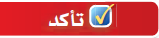 س2  ــ  س   ــ  72  =  0
( س   +  8 ) ( س   ــ  9 )  =  0
س  ــ  9  =  0
س  +  8  =  0
س          =  ــ  8
س         =   9
ــ  8   ،    9
حل المعادلة :
حل المعادلة  :  س2 ــ  10 س  =  ــ 24
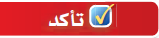 س2  ــ   10 س   +  24  =  0
( س   ــ  4 ) ( س   ــ  6 )  =  0
س  ــ  6  =  0
س  ــ   4  =  0
س          =   4
س         =   6
4   ،    6
حل المعادلة :
حل المعادلة  :  س2 ــ  7 س  +  12 =  0
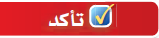 س2  ــ   7 س   +  12 =  0
( س   ــ  3 ) ( س   ــ  4 )  =  0
س  ــ  4  =  0
س  ــ  3  =  0
س          =   3
س         =   4
3   ،    4
حل المعادلة :
متوازي أضلاع ارتفاعه أقل من قاعدته بـ 18 سم ومساحته 175 سم2 . فما ارتفاعه  ؟
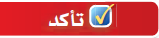 ع2  +   18 ع   ــ  175  =  0
( ع   ــ  7 ) ( ع   +  25 )  =  0
ق  =  ع  +  18
ع  +  25  =  0
ع  ــ  7  =  0
م  =  ع  ق
ع          =   7
ع         =  ــ 25
م  =  ع  ( ع  +  18 )
مرفوض
175  =  ع2  +  18 ع
7  سم
الإرتفاع  =
ع2  +  18 ع  ــ 175  = 0